Implement A Dynamic Information                    Flow System in Valgrind
Information Flow System
Dynamic Instrumentation
Difference from hooking
What is IFS
A dynamic system that tracks the propagation of information.
E.g. a value is secret, what are the set of values in other places that are also secret.
IFS is important
Confidentiality at runtime = IFS
Taint analysis = IFS
Memory reference errors detection = IFS
Data lineage system = IFS
Data dependence detection in dynamic slicing = IFS
An IFS implemented on Valgrind.
Language and Abstract Model
Valgrind is in essence a virtual machine that uses:
just-in-time (JIT) compilation 
dynamic recompilation
Intermediate Representation (VEX IR)
RISC Based
Abstract state
One bit/byte, the security bit (taint bit).
For each variable (each memory location), we maintain one bit information.
Prevent call at tainted value.
[Speaker Notes: Reduced instruction set.]
Valgrind Infrastructure
1: do {
2:     i=i+1;
3:     s1;
4:  } while (i<2)
Tool 1
VALGRIND  CORE
BB Decoder
Tool 2
Binary
Code
Dispatcher
BB Compiler
……
Tool n
Instrumenter
Trampoline
Input
Runtime
OUTPUT:
Implement A New Tool In Valgrind
Use a template
The tool lackey is a good candidate
Two parts to fill in
Instrumenter
Runtime
Instrumenter
Initialization
Instrumentation
Finalization
System calls interception
Runtime
Transfer functions
Memory management for abstract state
Tool n
Instrumenter
Runtime
How to Store Abstract State
Shadow memory
Three types of shadow memory (for mapping)
Mem. Addr  Abstract State
Registers  Abstract State
Temp  Abstract State
Registers can be handled by Valgrind utilities
Virtual Space
Shadow Space
[addr]
val
abs
table = (Bool**)VG_(malloc)("Memory shadow", 0xFFFF * sizeof(Bool*));
tempshadow = (Bool*)VG_(malloc)("Temp shadow" , 0xFFFF * sizeof(Bool)); //64K limits for temp vars
[Speaker Notes: Virtual space shared by valgrind and the application]
How to Store Abstract State
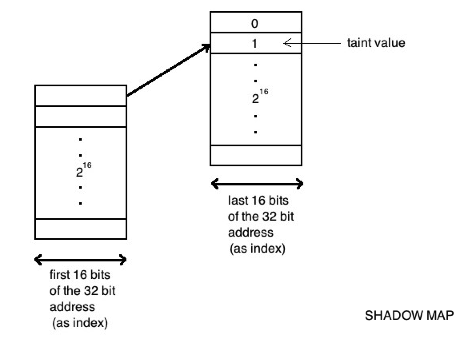 Valgrind provides API for shadow registers. 
VG (get shadow regs area)
table = (Bool**)VG_(malloc)("Memory shadow", 0xFFFF * sizeof(Bool*));
tempshadow = (Bool*)VG_(malloc)("Temp shadow" , 0xFFFF * sizeof(Bool));

	for(i=0; i<0xFFFF; i++){ //initialization
		table[i] = NULL;
		tempshadow[i] = False;
	}
[Speaker Notes: Virtual space shared by valgrind and the application]
Acccessing Shadow Memory
static Bool get_shadow_mem(Addr addr){
	   Int up = (((addr)&(0xFFFF0000)) >> 16);
   Bool* lookup = table[up];
	   if(lookup == NULL)
		return False;
	   else{
		Int low = (addr)&(0x0000FFFF);
		return lookup[low];
	   }
}

static void set_shadow_mem(Addr addr, Bool value){
   //VG_(printf)("set_shadow_mem %x %d \n" , addr, value);
	   Int up = (((addr)&(0xFFFF0000)) >> 16); //first level of indirection
   Bool* lookup = table[up];
	   if(lookup == NULL){ //on-demand allocation!
	      table[up] = (Bool*)VG_(malloc)("Memory shadow", 0xFFFF * sizeof(Bool));
	   }
   else{
		Int low = (addr)&(0x0000FFFF);
		lookup[low] = value;
	   }
}
[Speaker Notes: Virtual space shared by valgrind and the application]
Accessing Shadow Memory for Temp
static Bool get_shadow_temp(IRTemp temp){
	    return (temp==-1)?False:tempshadow[temp];
}

static void set_shadow_temp(IRTemp temp, Bool value){
	   tempshadow[temp] = value;
}
[Speaker Notes: In dynamic slicing, or profiling, it is is the right place to dump the traces and graphs to external storage.]
Initialization
VG_DETERMINE_INTERFACE_VERSION(ta_pre_clo_init)

static void ta_pre_clo_init(void)
{
	VG_(details_name)            ("Taint analysis");
	VG_(details_version)         (NULL);
	VG_(details_description)     ("the minimal Valgrind tool");
	...
	VG_(details_bug_reports_to)  (VG_BUGS_TO);

	VG_(basic_tool_funcs)        (ta_post_clo_init,
				  ta_instrument,
				  ta_fini);

	VG_(needs_syscall_wrapper)(ta_pre_call, ta_post_call);

	//Abstract memory definition and initialization
}
Finalization
static void ta_fini(Int exitcode)
{
	//Reporting Statistics/collected information if needed
	//Clean up allocated memory

}
[Speaker Notes: In dynamic slicing, or profiling, it is is the right place to dump the traces and graphs to external storage.]
Instrumentation & Runtime
static IRSB* ta_instrument ( VgCallbackClosure* 			closure,
			IRSB* sbIn,
                             …)
{
        …
        IRSB* sbOut  = deepCopyIRSBExceptStmts(sbIn);
        …
        for (i = 0; i < sbIn->stmts_used; i++) {
      	IRStmt* st = sbIn->stmts[i];
		if(!st) continue;
		switch (st->tag) {
               	       case Ist_Put:
                              	…
         	      case Ist_Store:
	  	           …
 	      case Ist_PutI:
		           …
	      	      case Ist_WrTmp:	
	      	           …
                          default: addStmtToIRSB(sbOut, st);
       return sbOut;
}
* Please consult the following header file for details of the valgrind VEX instructions:
<Valgrind>/VEX/pub/libvex_ir.h
Ist_IMark
case Ist_IMark: //Specifies the beginning of a machine instruction
// Start tracing in main
//VG_(printf)("Ist_IMark\n");
if (VG_(get_fnname_if_entry)(st->Ist.IMark.addr, fnname, sizeof(fnname))) {
	if(VG_(strcmp)(fnname, "main") == 0) {
		trace = True;
	}
	else if(VG_(strcmp)(fnname, "exit") == 0) {
		trace = False;
	}
}
Instrumentation & Runtime - Ist_Put
case Ist_Put: //puts value of temporary variable or constant into the register. 
	    //Write into a guest register, at a fixed offset in the guest state.
	    if(trace) { //to start tainting from main()
		offset = st->Ist.Put.offset; // Look at: <Valgrind>/VEX/pub/libvex_ir.h
		data = st->Ist.Put.data; 
  	//VG_(printf)("Ist_Put offset %d data %d\n", offset, data);
		argv = mkIRExprVec_2( mkIRExpr_HWord((HWord)offset), mkIRExpr_HWord( (HWord) (data->tag == Iex_RdTmp)?(data->Iex.RdTmp.tmp):-1));
		dirty = unsafeIRDirty_0_N( 2, "ta_put", VG_(fnptr_to_fnentry)(ta_put),argv ); //constructing dirty helper calls
		addStmtToIRSB( sbOut, IRStmt_Dirty(dirty) );
     }
     addStmtToIRSB( sbOut, st );
break;
static VG_REGPARM(2) void ta_put(Int offset, Int tmp) {
    //VG_(printf)("ta_put %d %d\n", offset, tmp);
    ThreadId tid = VG_(get_running_tid)();
    Bool shadow_reg = get_shadow_temp(tmp); //If tmp is tainted then propagate
    VG_(set_shadow_regs_area) ( tid, 1, offset, 1, &shadow_reg); 
}
case Ist_WrTmp: //Assign a value to a temporary.
tmp = st->Ist.WrTmp.tmp;
data = st->Ist.WrTmp.data;
//VG_(printf)("Ist_WrTmp tmp %d datw %x\n", tmp, data);

	switch(data->tag) {
		case Iex_RdTmp:
		    argv = mkIRExprVec_2( mkIRExpr_HWord((HWord)tmp), mkIRExpr_HWord( (HWord)data->Iex.RdTmp.tmp));
		    dirty = unsafeIRDirty_0_N( 2, "ta_wrtmp_rdtmp", VG_(fnptr_to_fnentry)(ta_wrtmp_rdtmp), argv );
		    addStmtToIRSB( sbOut, IRStmt_Dirty(dirty) );
		    break;
		case Iex_Const:
		...
		case Iex_Load:
		...
		case Iex_Get:
		...
		case Iex_Binop:
		   arg1 = data->Iex.Binop.arg1;
		   arg2 = data->Iex.Binop.arg2;
		   argv = mkIRExprVec_3( ...);
		   dirty = unsafeIRDirty_0_N( ..., "ta_wrtmp_binop", ... );
		   addStmtToIRSB( sbOut, IRStmt_Dirty(dirty) );
		   break;
		case Iex_Triop:
		...

}
Instrumentation & Runtime – SYS CALLs
VG_(needs_syscall_wrapper)(ta_pre_call, ta_post_call); //to be notified
static void ta_post_call(ThreadId id, UInt syscallno, UWord* args, UInt nargs){
	if(trace){
		if(syscallno == __NR_read){
			// Read system call
			VG_(printf)("read %x %d\r\n", args[1], args[2]);
			Int i;
			for(i=0; i< args[2]; i++){
				set_shadow_mem(args[1]+i, True);
			}
		}
	}
}
Instrumentation & Runtime - CALL
static VG_REGPARM(3) 
void RT_Exit(OpAddr* guard1, HWord guard2, Addr dst) {
  // do not need to check taint types since taint bits 
  // subset taint type
  if (get_shadow_mem(dst)) {
    VG_(printf)("Call address tainted.\n");
    VG_(exit)(1);
  }
Done!
Let us run it through a buffer overflow exploit
void (* F) ();
char A[2];
...
read(B, 256);
i=2;
A[i]=B[i];
...
(*F) ();
void (* F) ();
char A[2];
...
read(B, 256);

...

i=2;
...

A[i]=B[i];
...






(*F) ();
...
MOV &B, r1
MOV 256, r2
SYS_Read r1, r2
...
MOV 2, r1
ST r1, [&i]
...
LD [&i], r1
MOV &B, r2
ADD r1, r2
LD [r2], r2
MOV &A, r3
ADD r1, r3
ST r2, [r3]
...
MOV F, r1
CALL r1
Virtual Space
Shadow Space
i
F
A[1]
A[0]
1
1
…
1
B
r1
r2
r3
void (* F) ();
char A[2];
...
read(B, 256);

...

i=2;
...

A[i]=B[i];
...






(*F) ();
...
MOV &B, r1
MOV 256, r2
SYS_Read r1, r2
...
MOV 2, r1
ST r1, [&i]
...
LD [&i], r1
MOV &B, r2
ADD r1, r2
LD [r2], r2
MOV &A, r3
ADD r1, r3
ST r2, [r3]
...
MOV F, r1
CALL r1
Virtual Space
Shadow Space
i
F
1
A[1]
A[0]
1
1
…
1
B
r1
r2
1
r3
void (* F) ();
char A[2];
...
read(B, 256);

...

i=2;
...

A[i]=B[i];
...






(*F) ();
...
MOV &B, r1
MOV 256, r2
SYS_Read r1, r2
...
MOV 2, r1
ST r1, [&i]
...
LD [&i], r1
MOV &B, r2
ADD r1, r2
LD [r2], r2
MOV &A, r3
ADD r1, r3
ST r2, [r3]
...
MOV F, r1
CALL r1
Virtual Space
Shadow Space
i
F
1
A[1]
A[0]
1
1
…
1
B
r1
1
r2
1
r3